12. května 2025
 ČTVRTÝ DEN
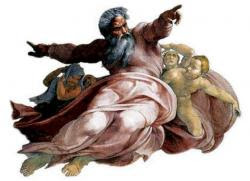 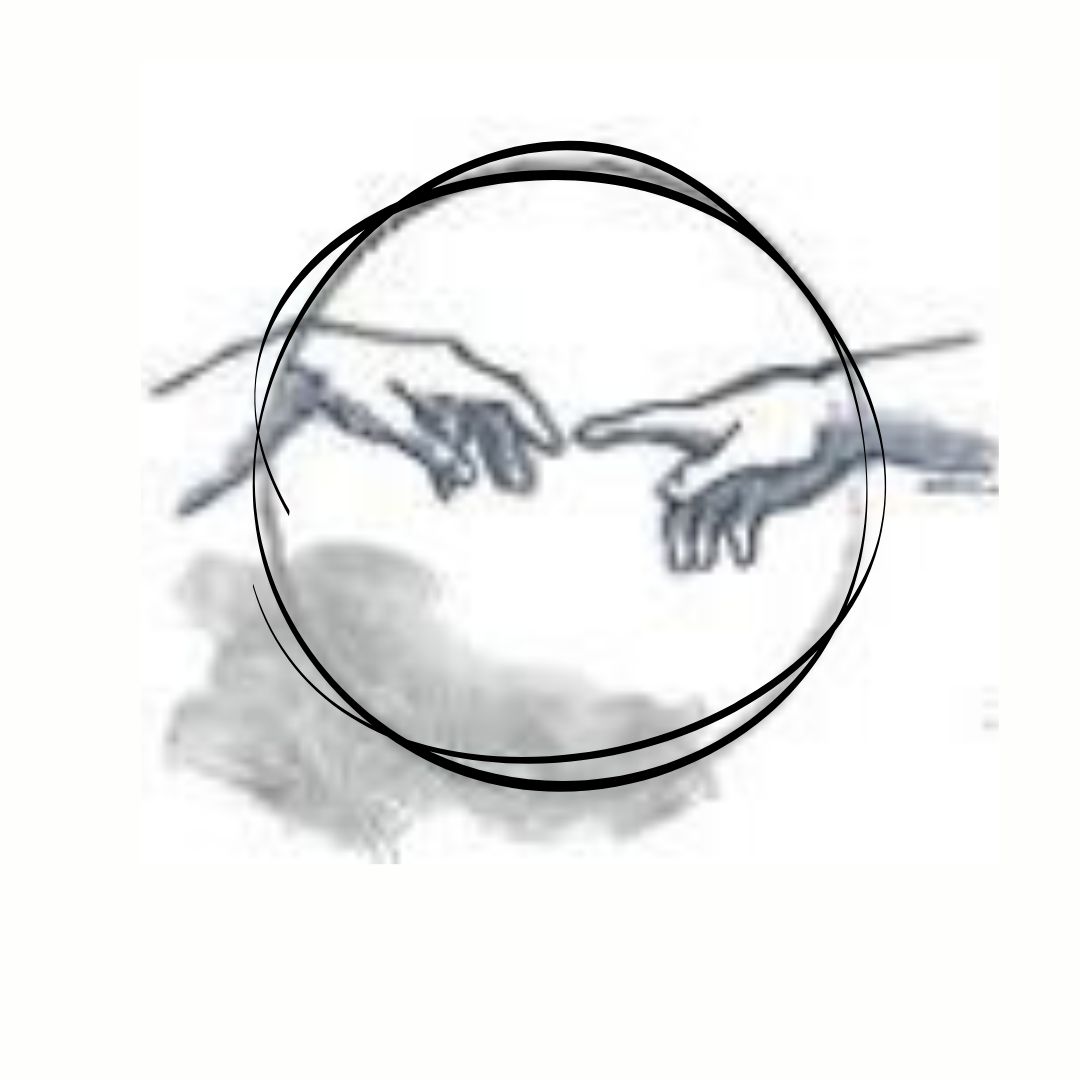 RUKA BOŽÍ
Je dobře známo, že Bible, aby byla srozumitelná, když mluví o Bohu, často používá „antropomorfní“ jazyk, který spočívá v přisuzování lidských vlastností a chování Bohu.
Takový jazyk má také zdůraznit osobní charakter Boha a jeho účast na dějinách světa a lidstva. Tak se mluví o ruce, pravici, paži, natažené ruce, Božím prstu.
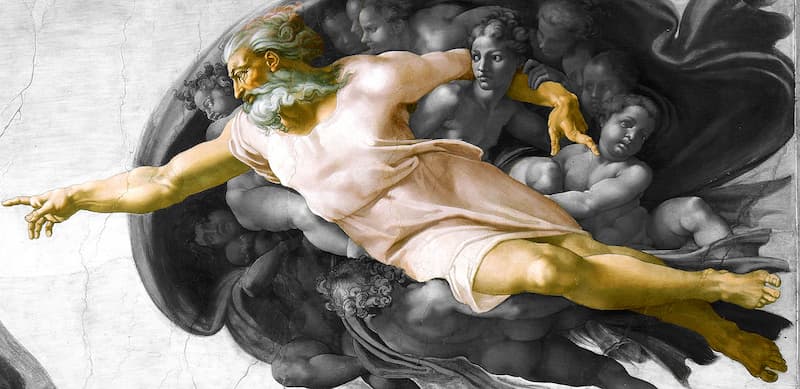 Tyto orgány vlastní lidské činnosti jsou použity jako metafora k označení činnosti Boha, který tvoří, zachraňuje, soudí, žehná, chrání, přijímá, projevuje péči a něhu.
„Boží ruka, která pracuje,“ znamená
 - dynamického Boha
Boha, který nezahálí
Boha, který jedná s péčí
konkrétního Boha, který se stará o své stvoření.
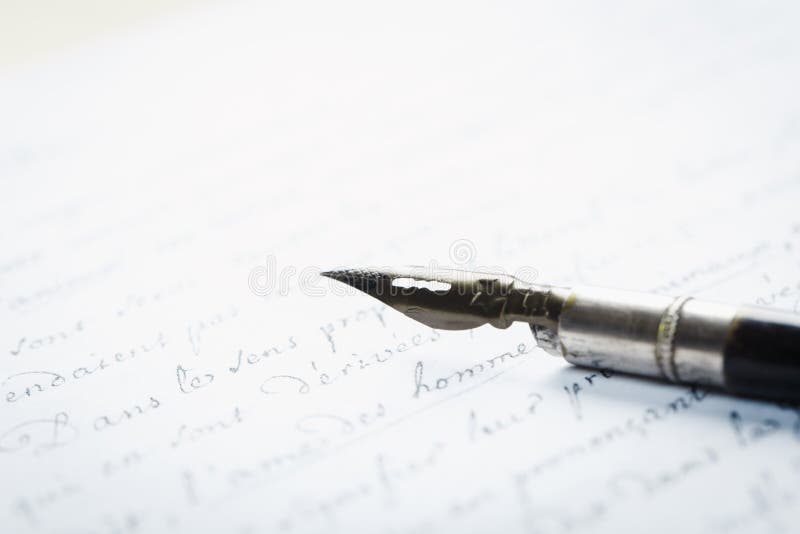 V dopisech matky Mazzarellové se objevuje symbol Božích rukou. Tyto ruce považuje za projev Boží prozřetelnosti, za ruce, které vždy pracují, za ruce, které zjevují Jeho plán, plán lásky.
Odjíždějícím misionářkám doporučuje: 
"Vždycky si vzpomeňte, že nejste schopni nic udělat sami a že to, co se vám zdá, že umíte, je Boží ruka, která ve vás působí. Bez něho jsme schopni dělat jen špatnosti" 
(L 66,2).
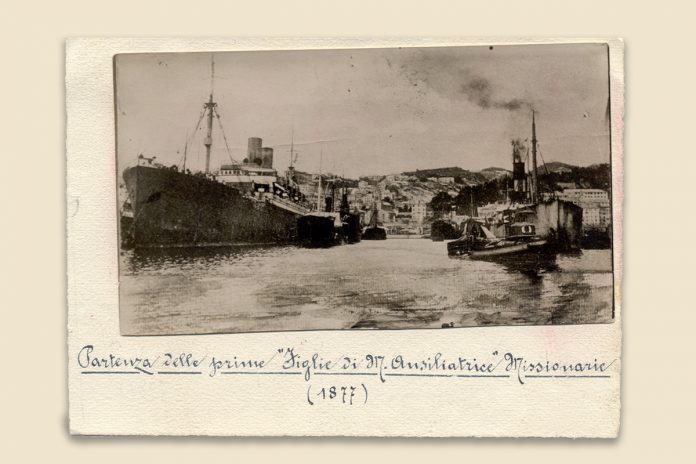 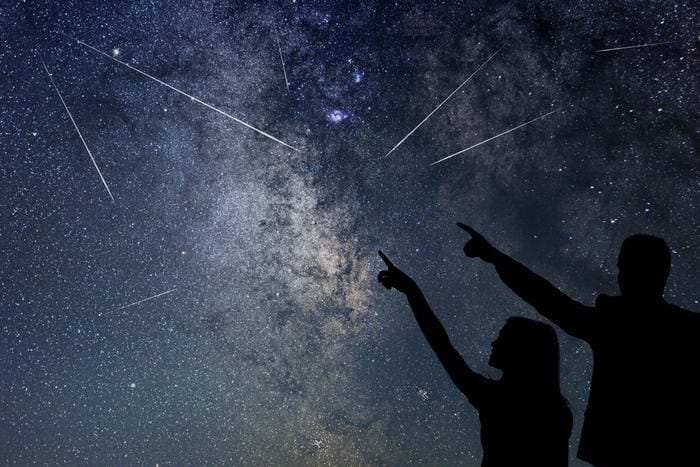 Tuto představu o Bohu měla v mysli už jako dítě. Prozrazuje to známá otázka jejímu otci: „Co dělal Bůh, než stvořil svět?“. Otázka není o Božím bytí, neptá se „kdo je Bůh sám o sobě“, ale „co dělá“.
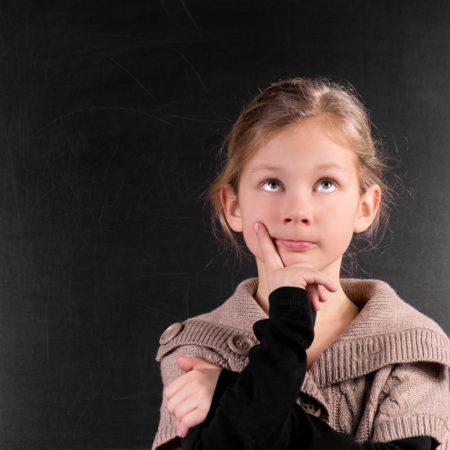 Nedokázala si představit Boha s nečinnýma rukama, Boha, který nepracuje, nečiní, Boha bez světa, bez lidí, kteří jsou předmětem jeho lásky a péče.
Jiné odjíždějící misionářce matka Mazzarello doporučuje: 
„Nikdy se nenech odradit žádným protivenstvím, všechno ber z rukou Ježíše, vlož v něj všechnu svou důvěru a všechno doufej od něj.“ 
(L 65,1).
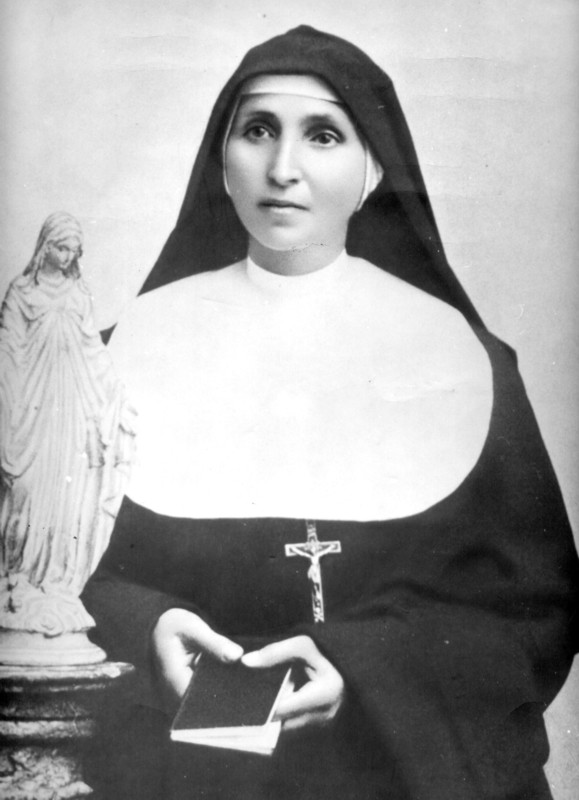 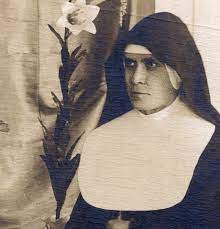 A sestře Angele Vallese, představené domu v Montevideu: „Nelekejte se, chyby jsou vždycky, musíte je napravovat a odstranit všechno, co se dá, ale klidně  a pokojně. Zbytek nechte v rukou Pána“ 
(L 25,2).
Kromě rukou Božích a Ježíšových myslí Matka Mazzarello také na naše ruce, které musí být také pracovité a pilné. To je jasně patrné z těchto slov adresovaných sestrám ze Saint-Cyr: 
„Čas rychle plyne, a nechceme-li se na prahu smrti ocitnout s prázdnýma rukama, musíme si pospíšit, abychom se utvrdily v pravé a pevné ctnosti“ 
(L 49,6).
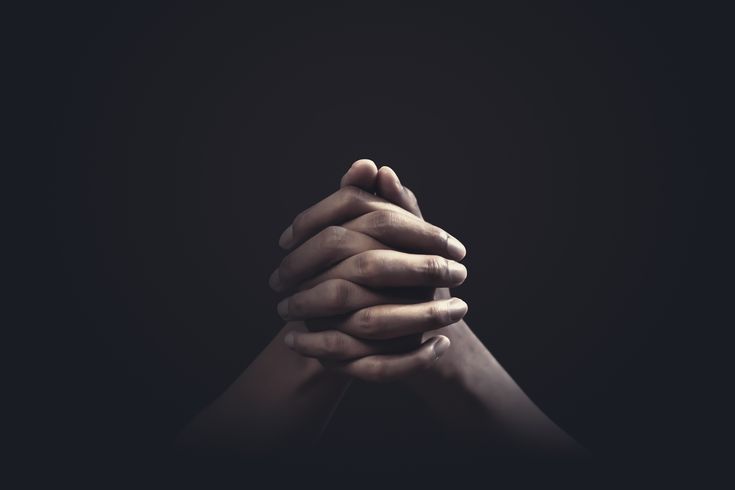 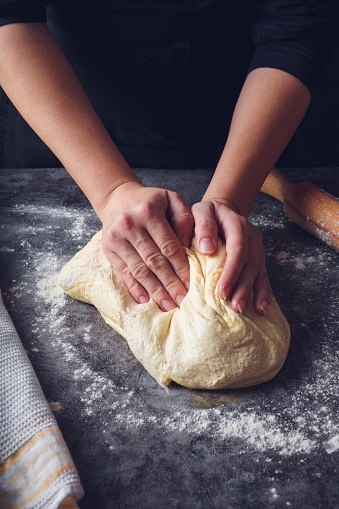 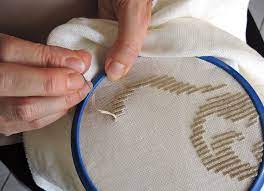 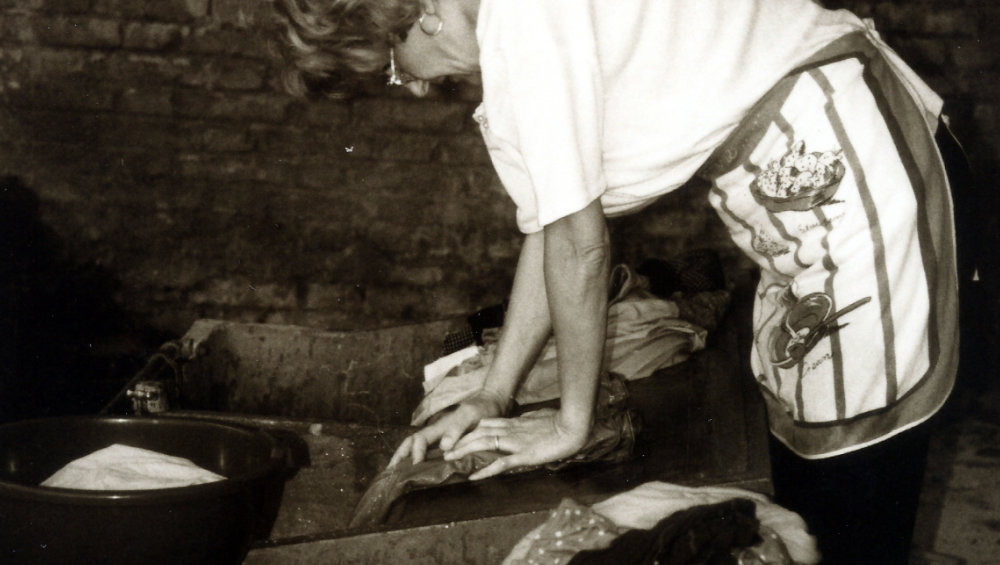 Modlitba 
Bože, ve svých dlaních Ti nesu vše, čím jsem.Mé ruce: unavené, prázdné, někdy neklidné, jsou nástrojem mého života.Dotýkají se, tvoří, někdy ničí…Ale i prosí, objímají a hladí.
Dej, ať mé ruce nesou světlo, ne stín.Ať umí držet druhého, ne ho odstrčit.Ať v nich najdeš službu, ne pýchu.
Ať se mé lidské ruce spojí s Tvou božskou rukou.Tou, která pozvedá padlé, uzdravuje nemocné,a nikdy se neunaví konat dobro.
Vlož, Pane, svou ruku do mé.Ať skrze mne proudí Tvá síla,Tvůj klid a Tvé požehnání.
O to prosím na přímluvu Marie Dominiky Mazzarello.
Amen.
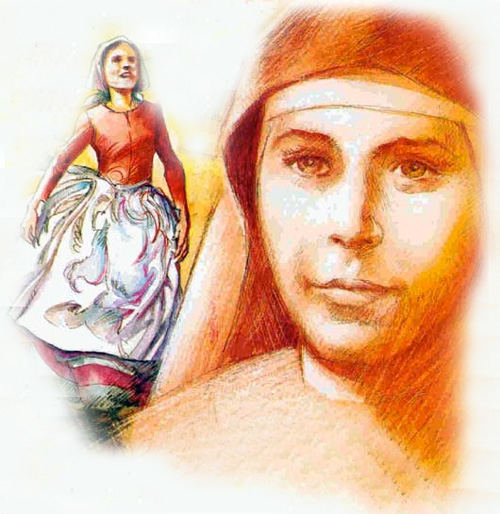